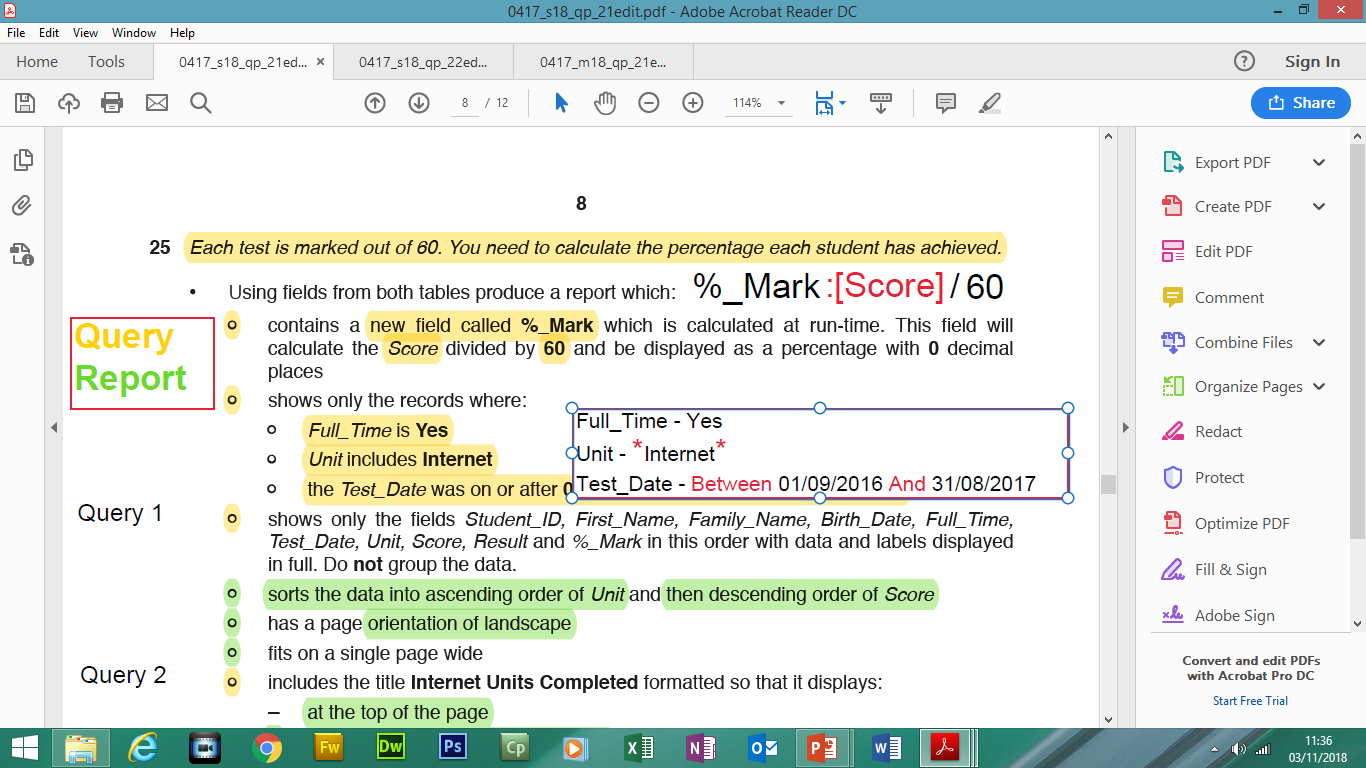 Bonus_Wage:[Wage]+([Wage] *0.04)
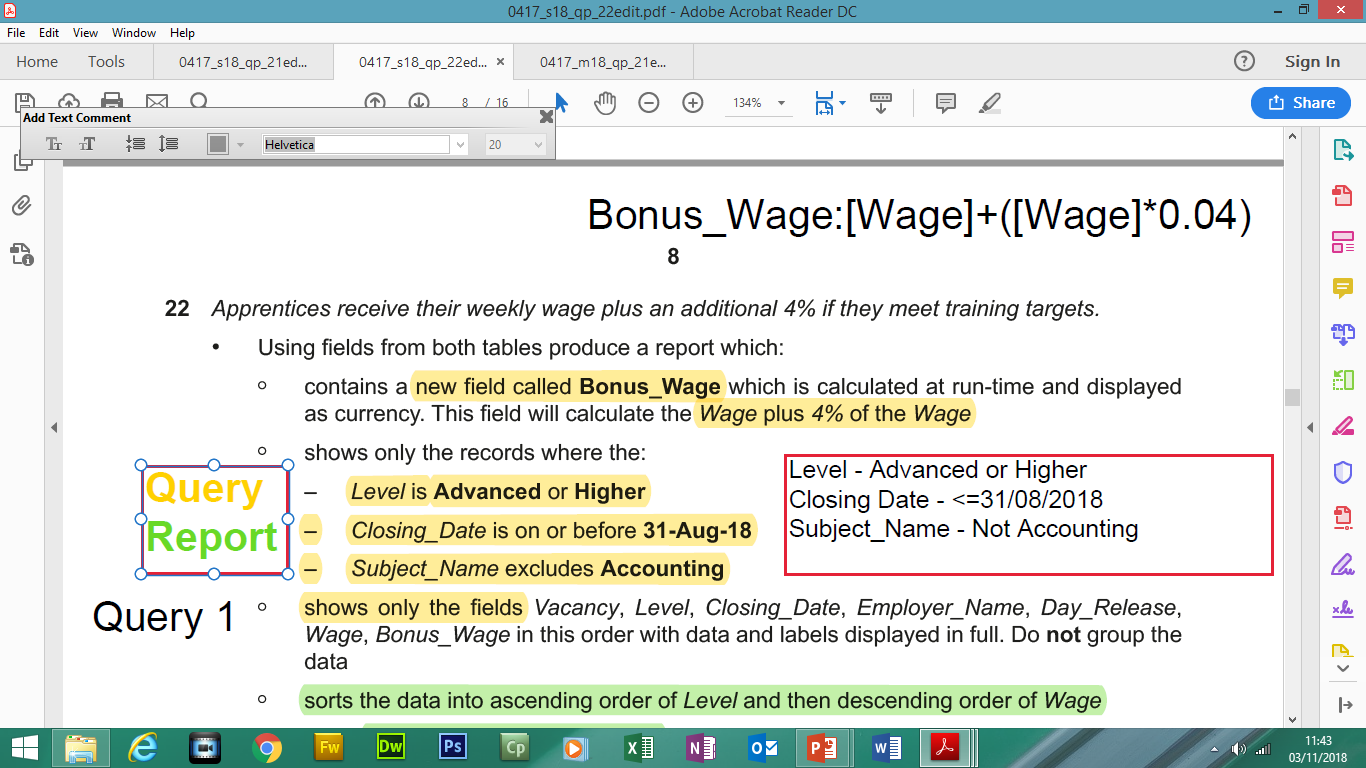 Current_Salary: [Base_Pay]+([Years_Service]*400)
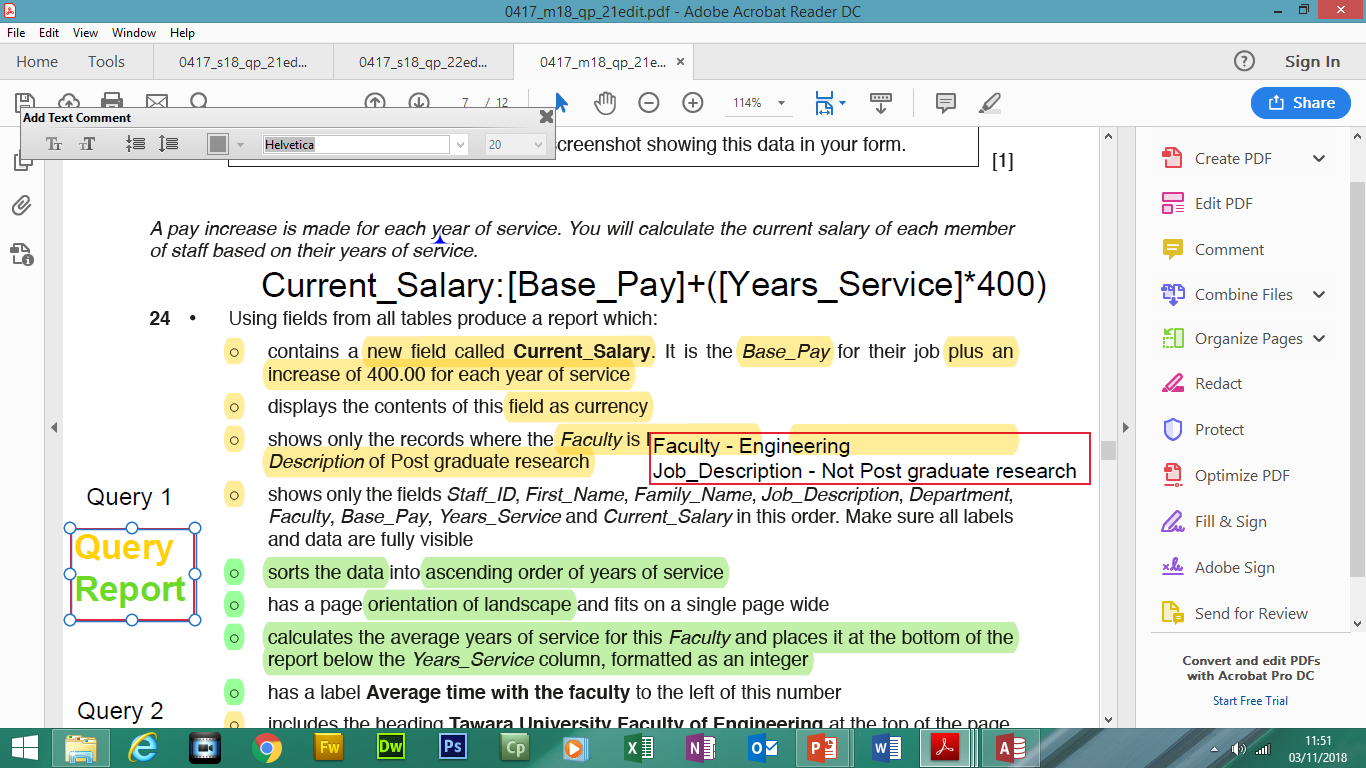 External_Phone:"+77536"+[Telephone]
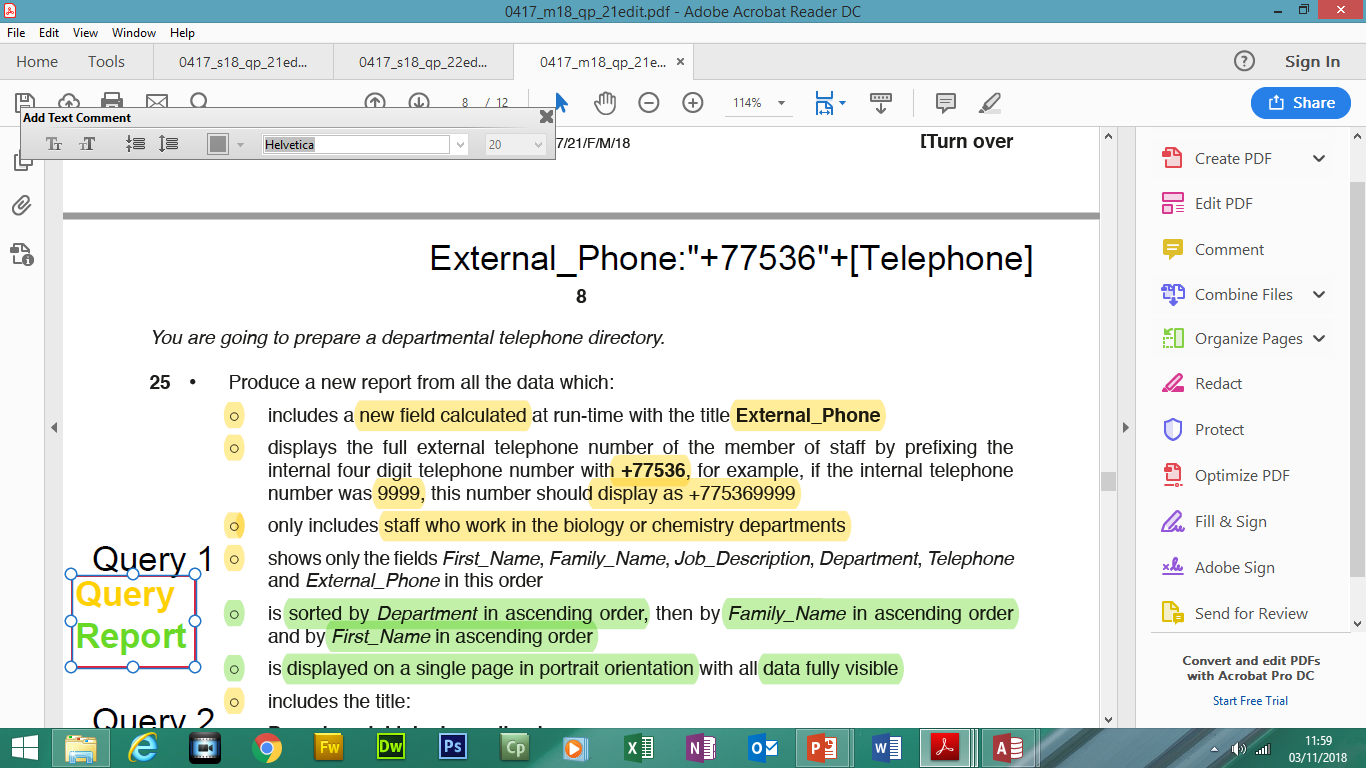 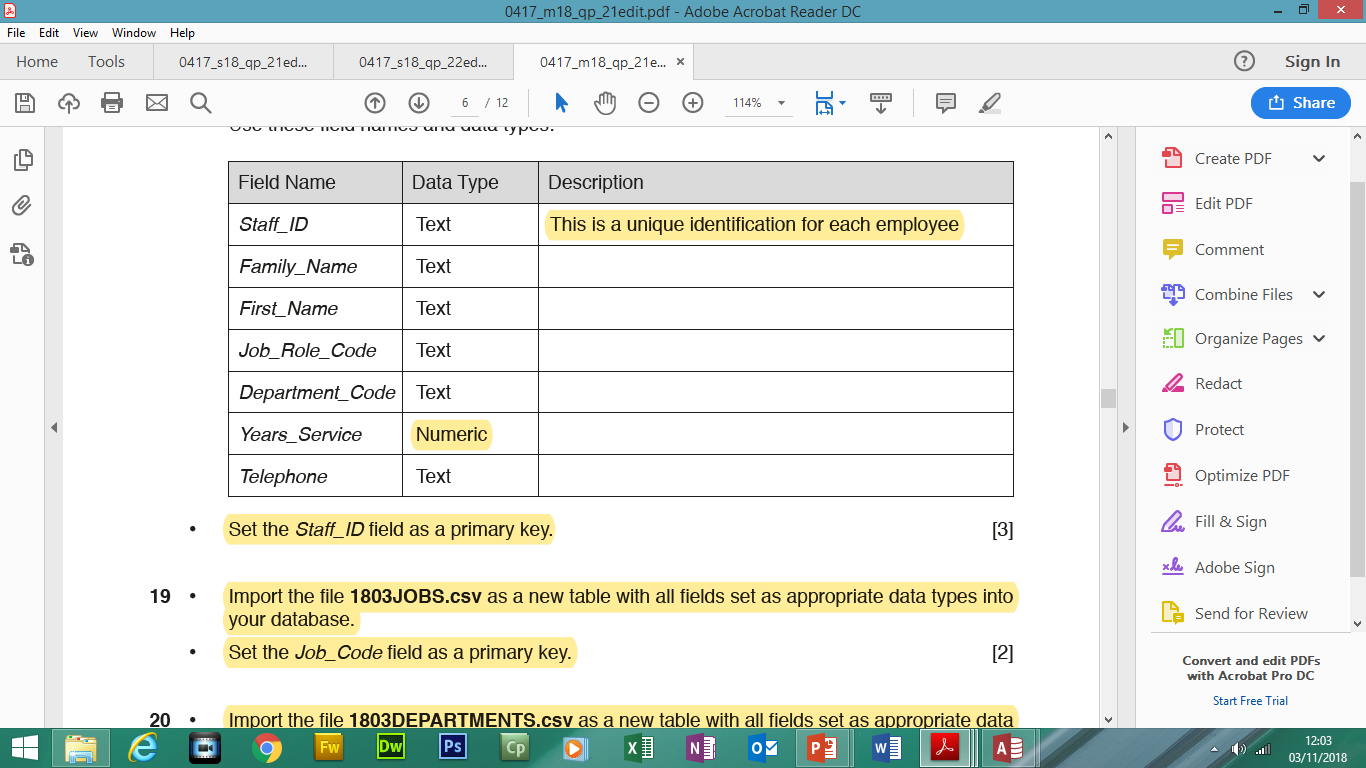 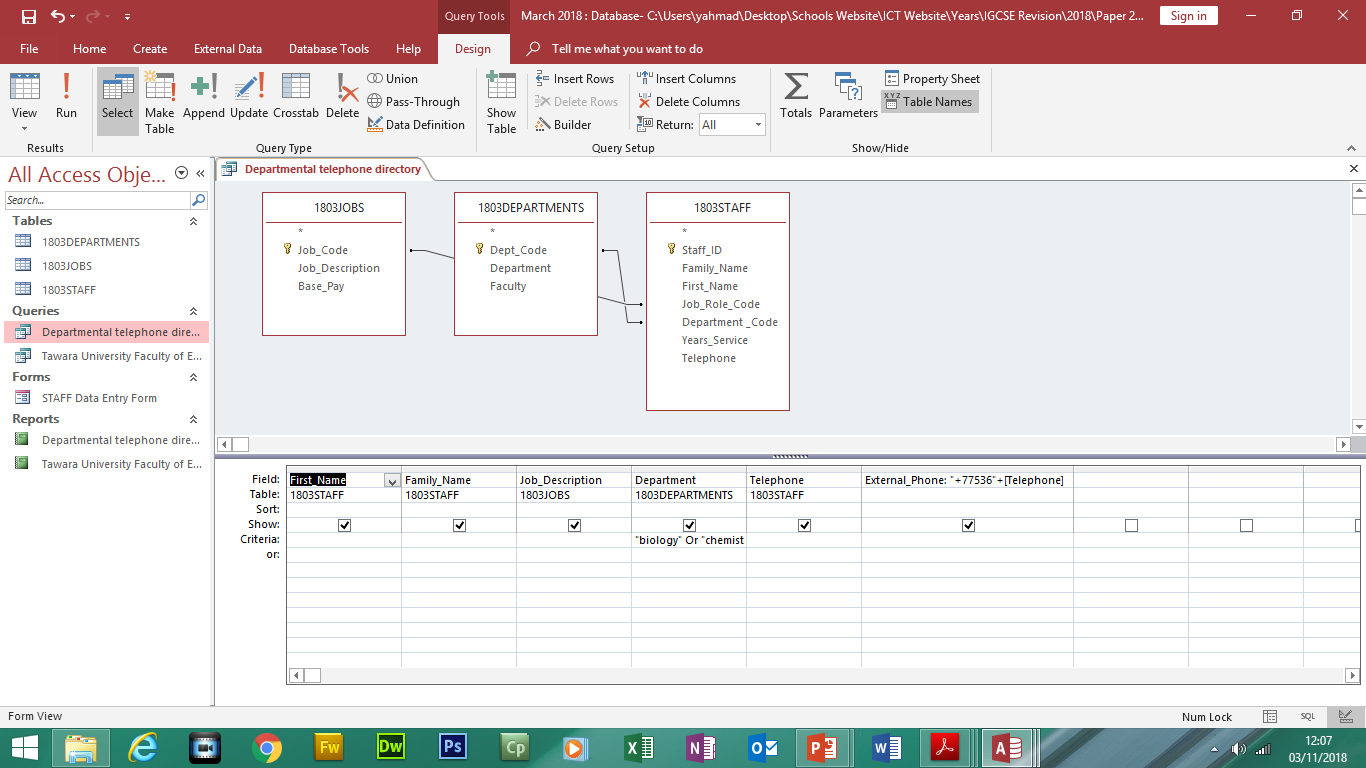 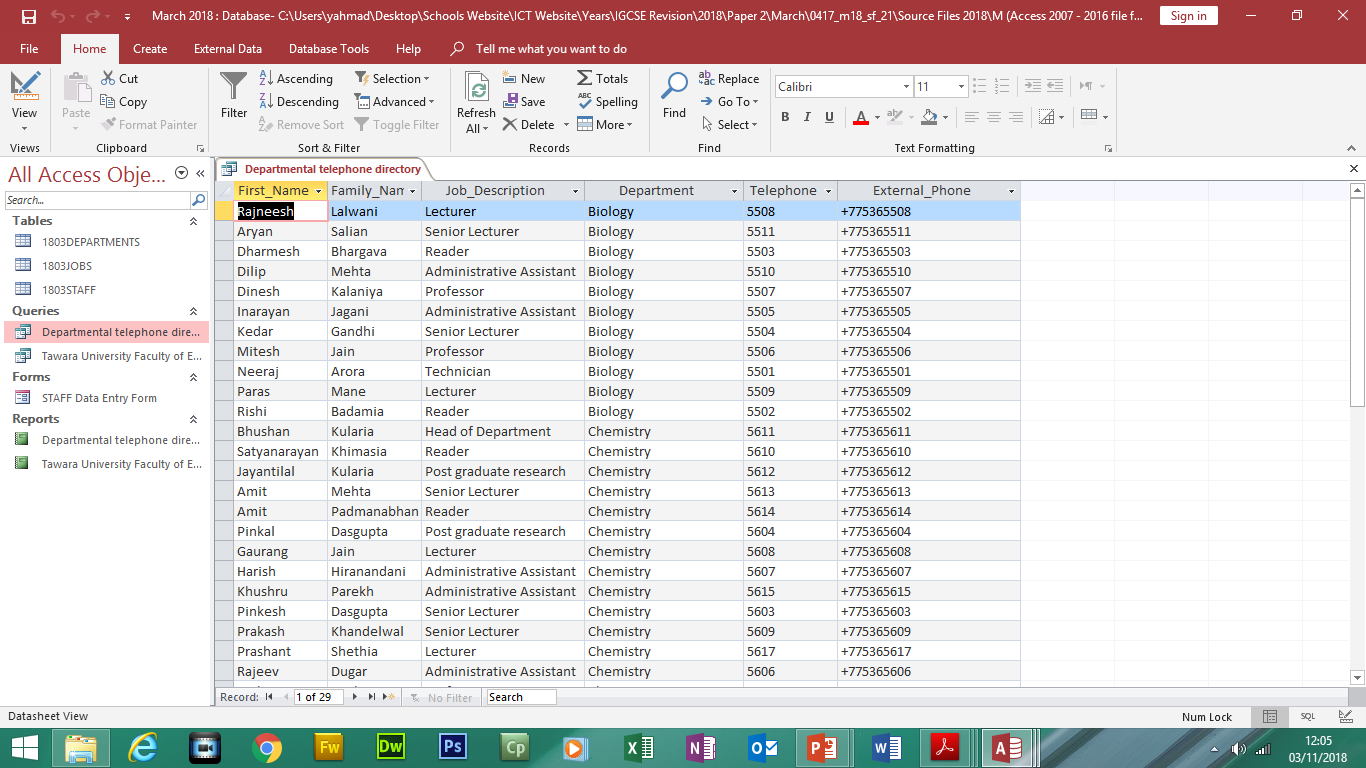 Make sure the datatype for the Telephone field is set to Text.
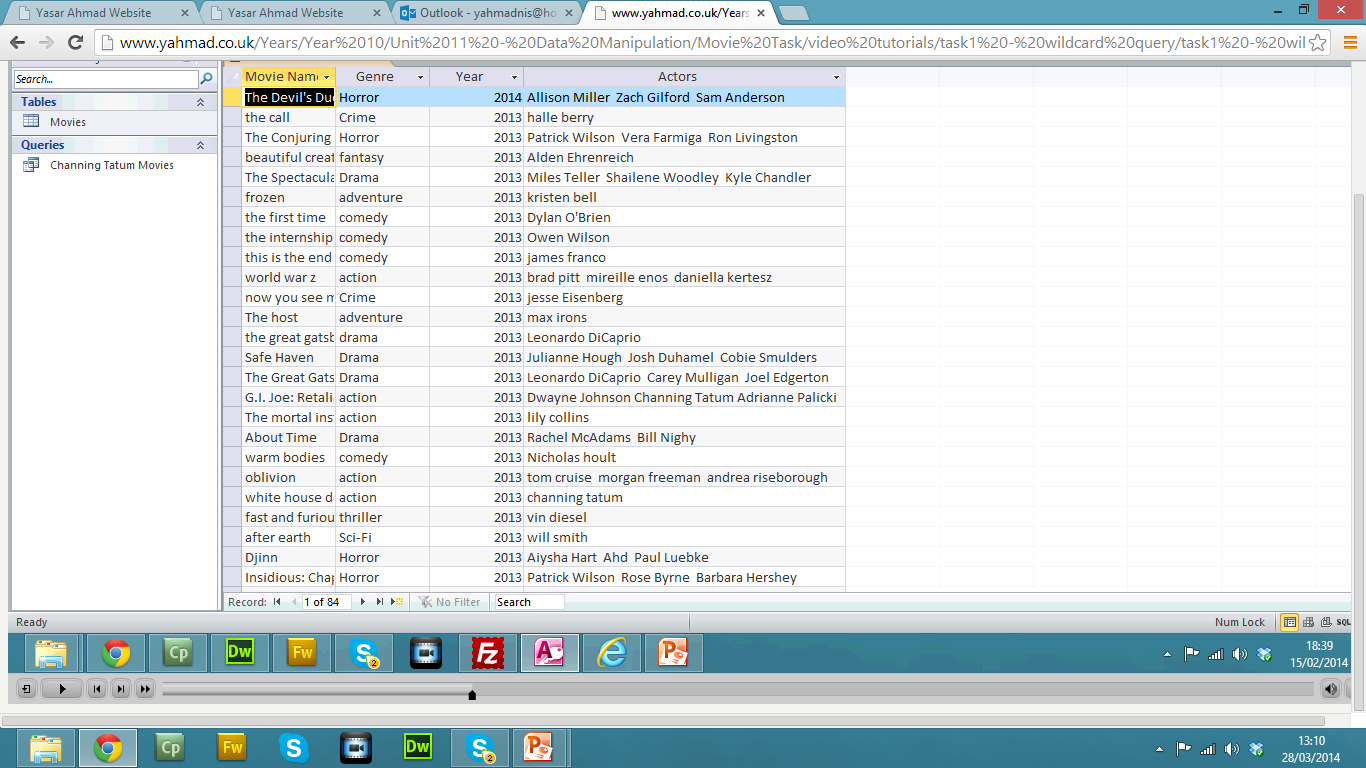 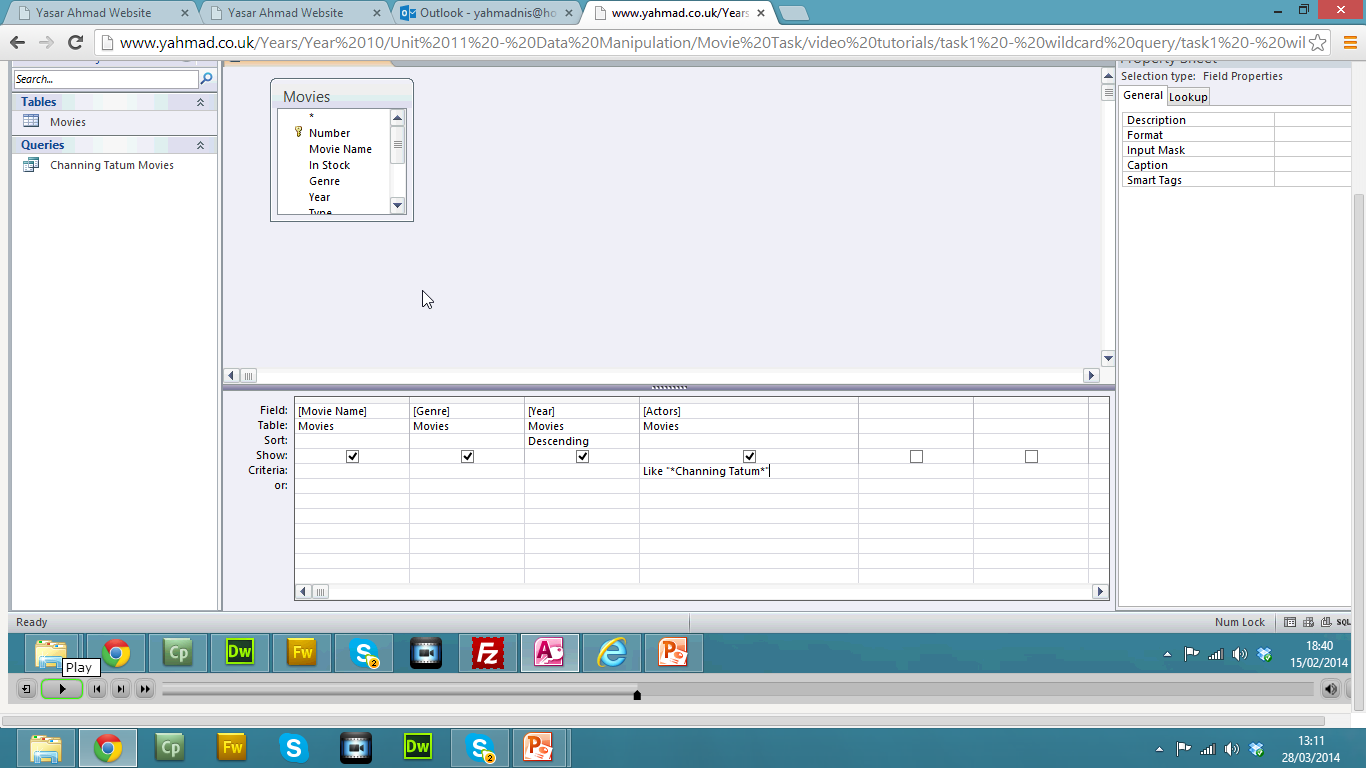 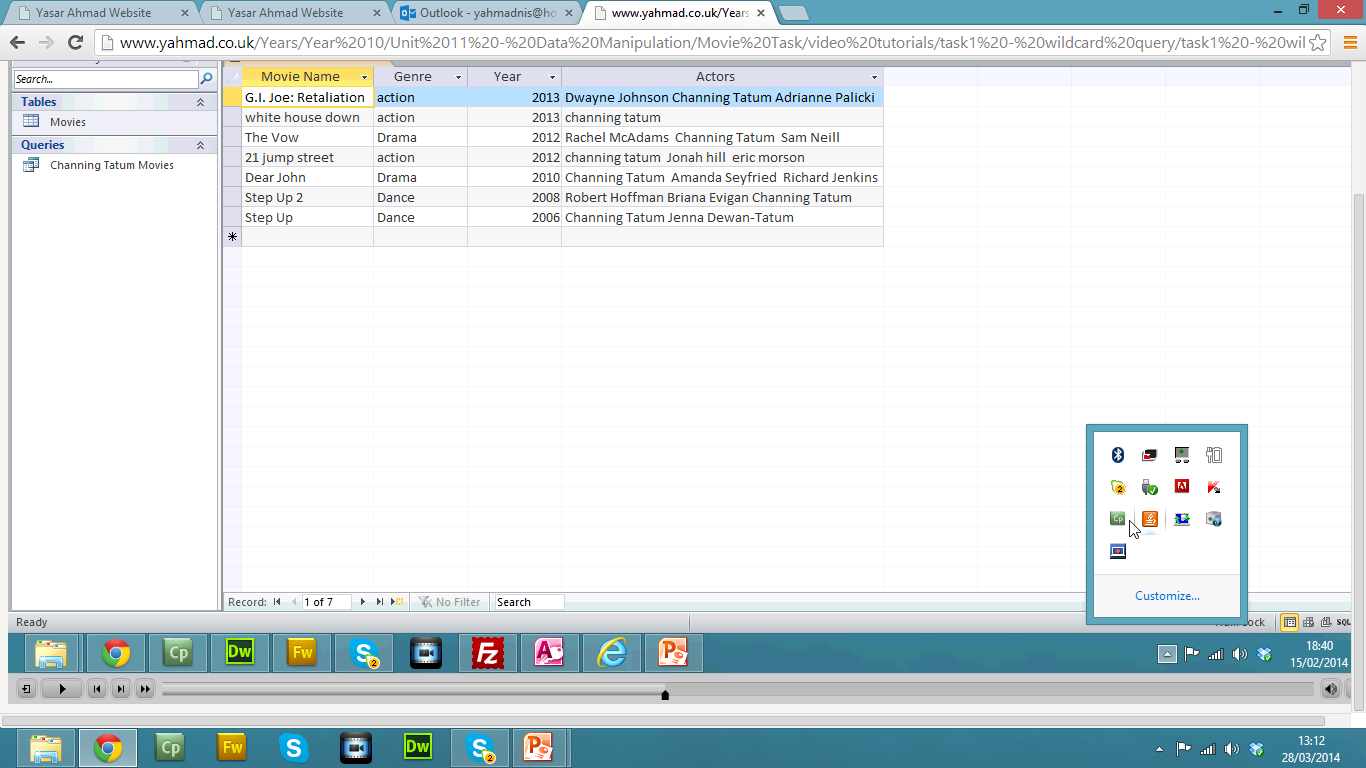 Only field containing Channing Tatum are shown
Enter New Calculated Run Time Field here
Calculated Run time is used when we have to calculate specific values using data from existing fields.
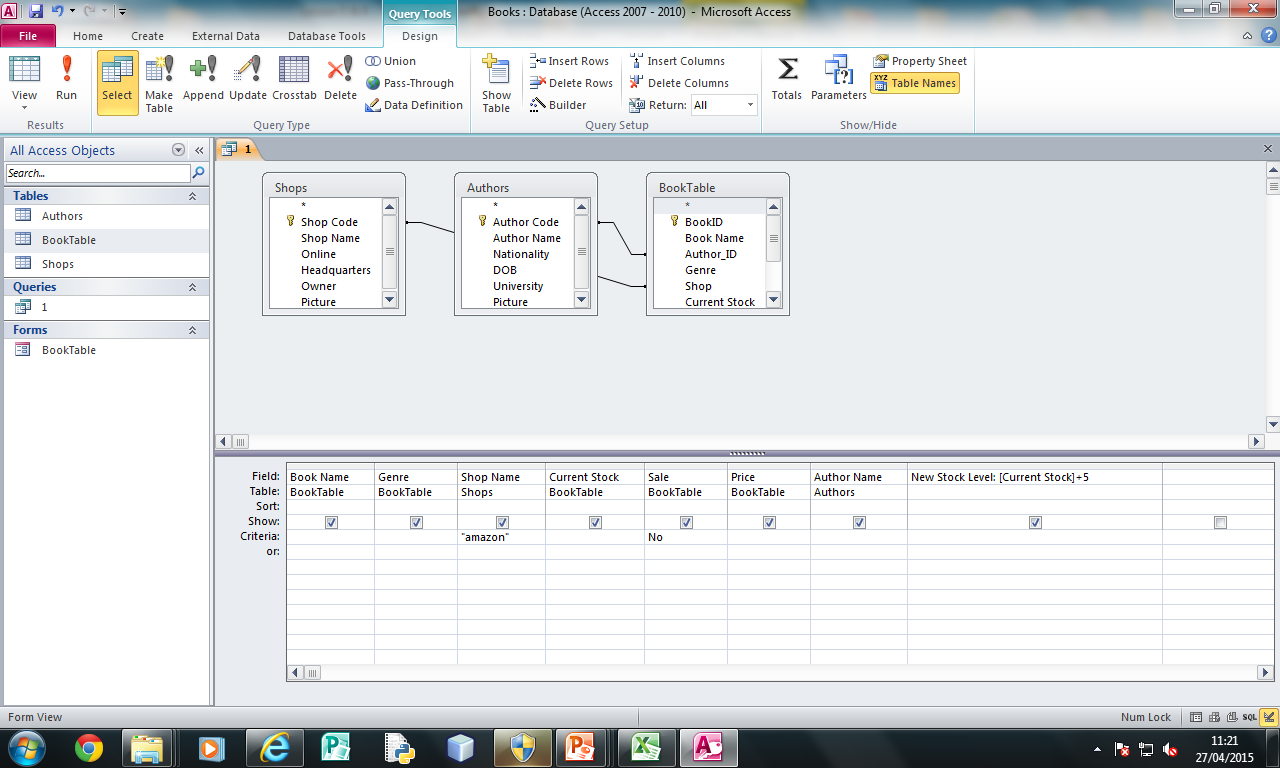 New Stock Level:[Current Stock]+5
Number of Books Added to Stock
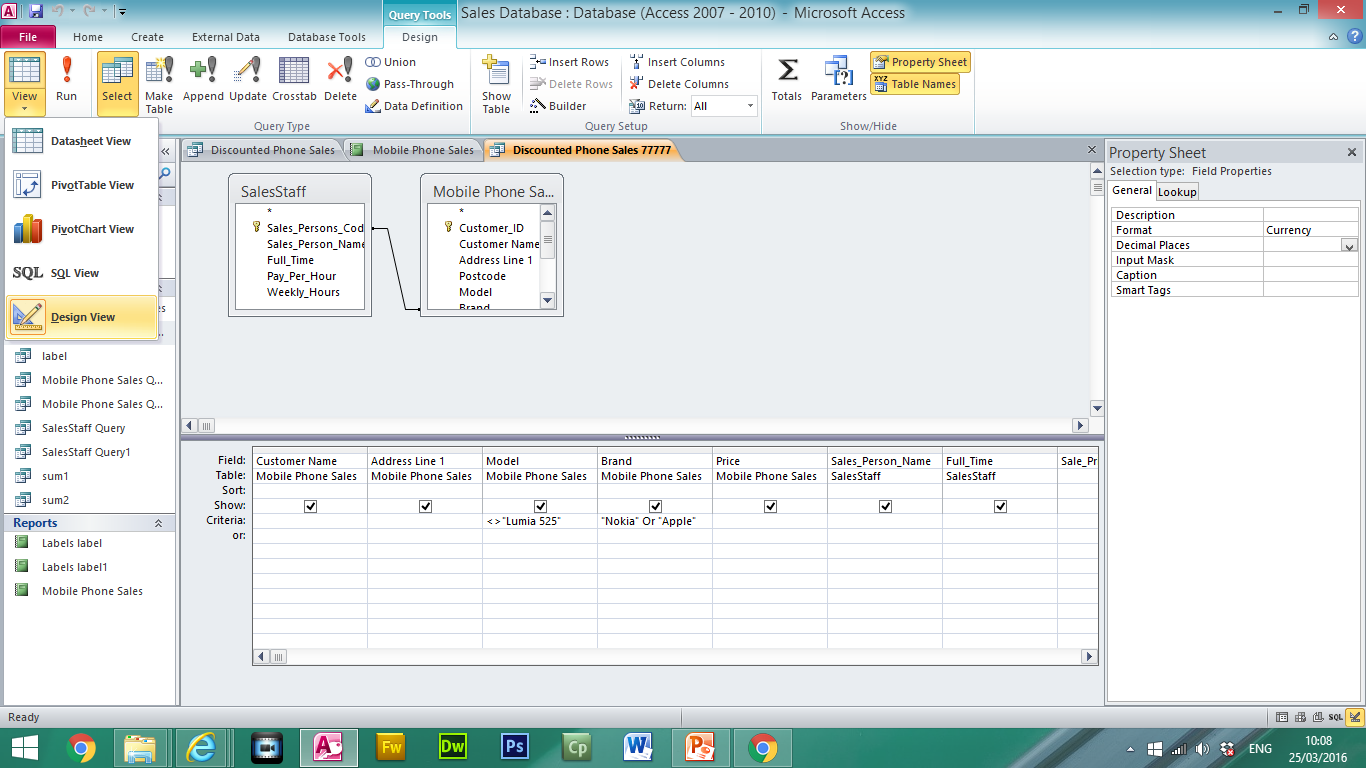 Required Field in Square Brackets
Name of new field
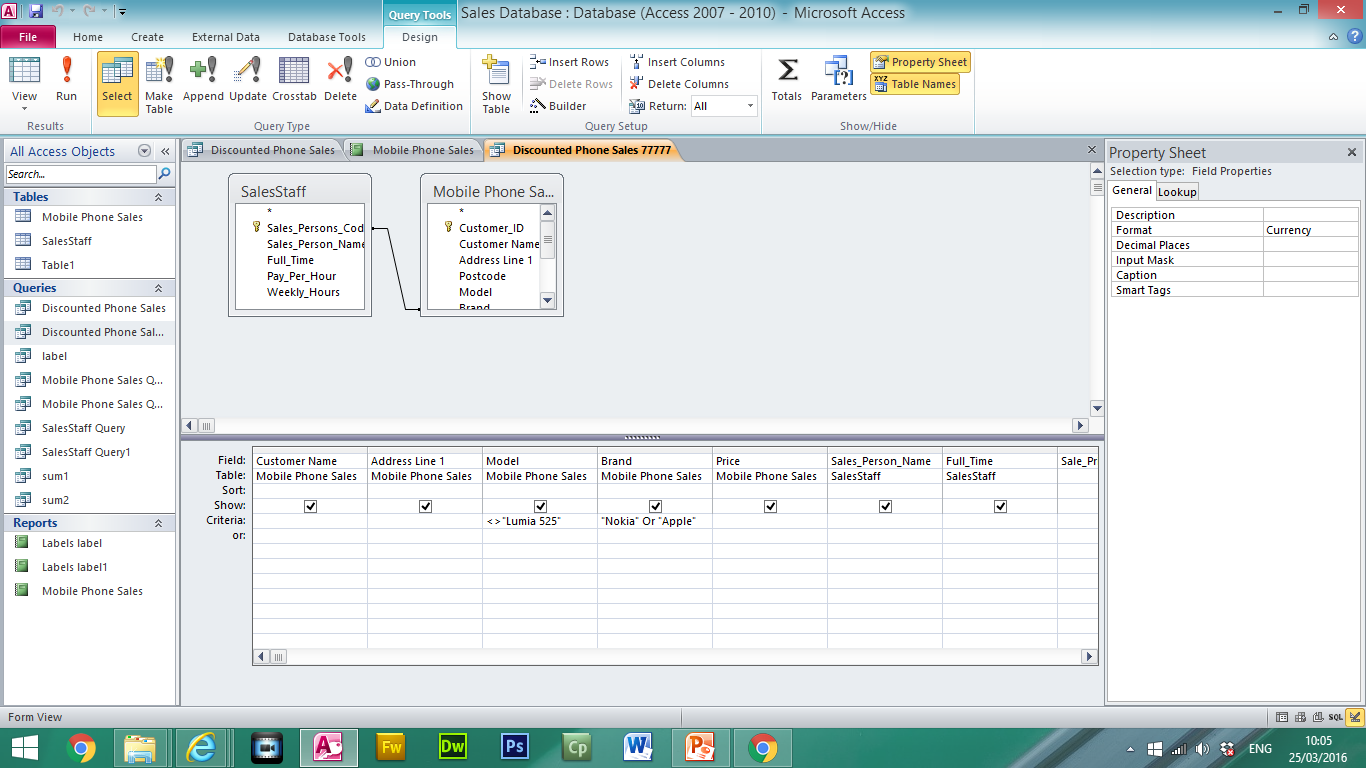 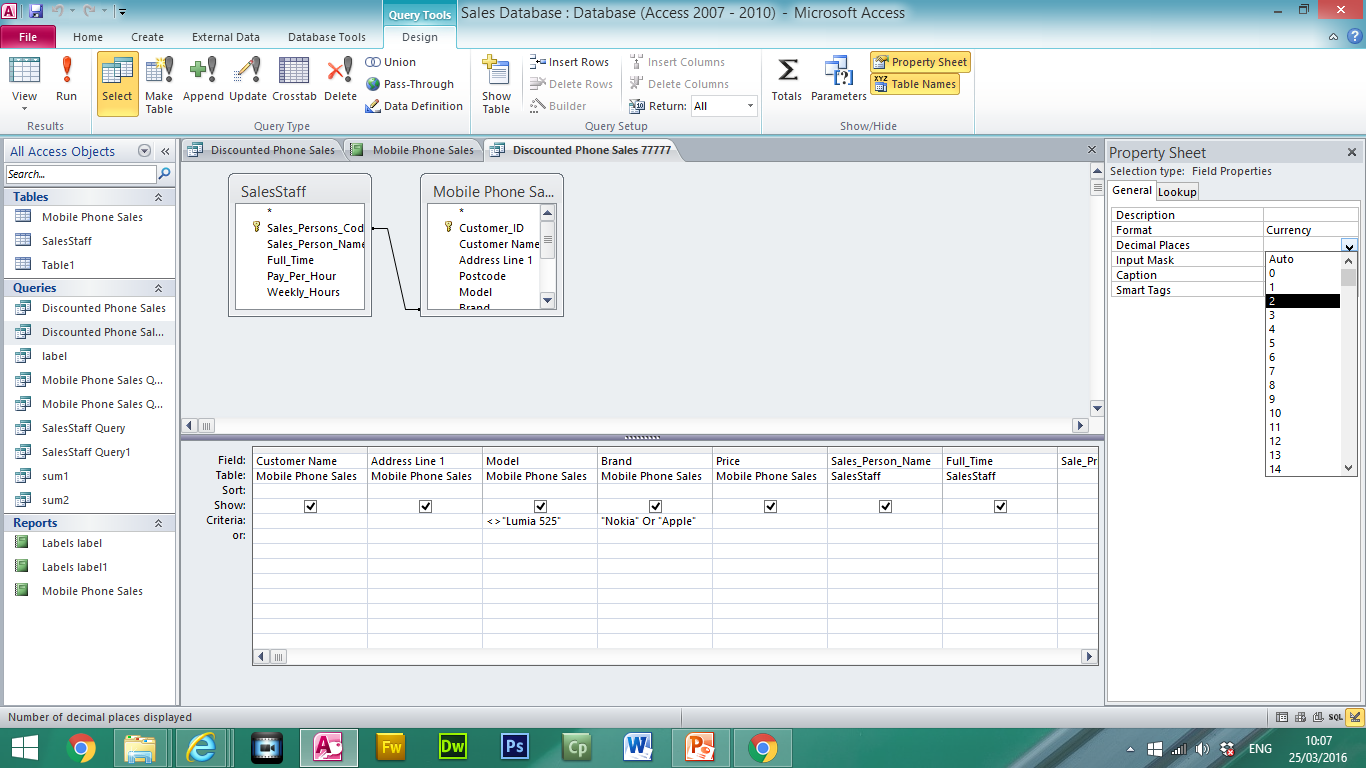 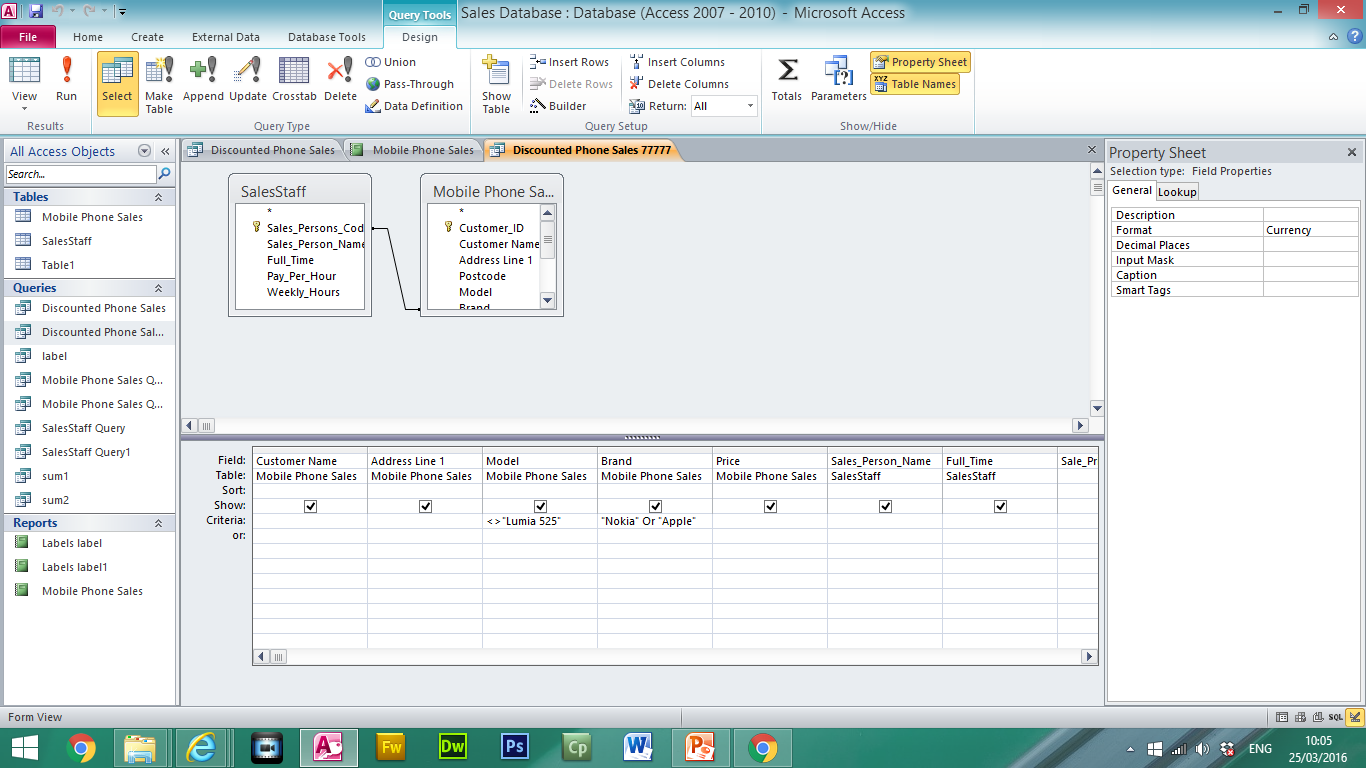 In Design View using the Property Sheet the formatting can be set for the new field.
Wild Card – Sometimes a field may contain more than one word. To find something specific you need to use a wildcard search. 

________ *__________* _________ _________
Search Criteria
Search Criteria
Search Criteria
Search Criteria
Search Criteria